Explanation Text
The Water CycleA river journey
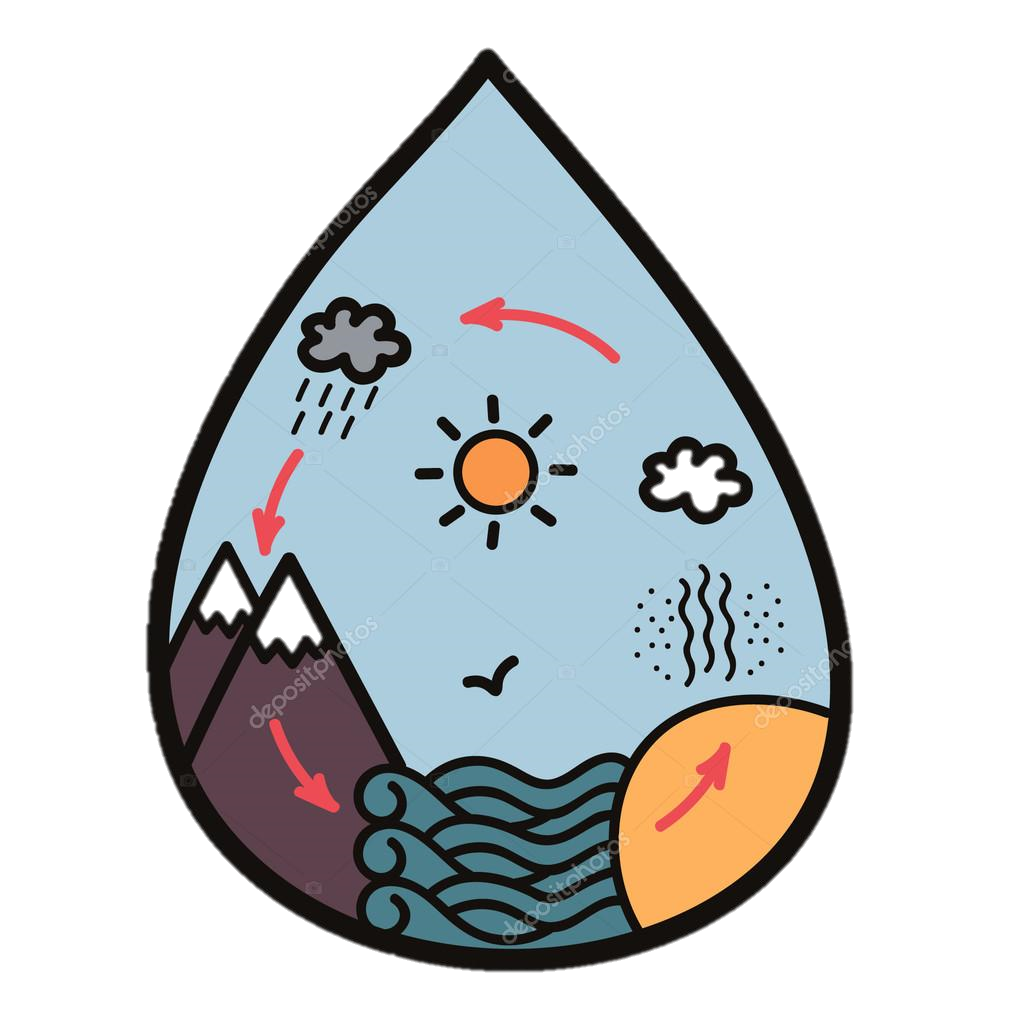 Thursday 17 June 2021
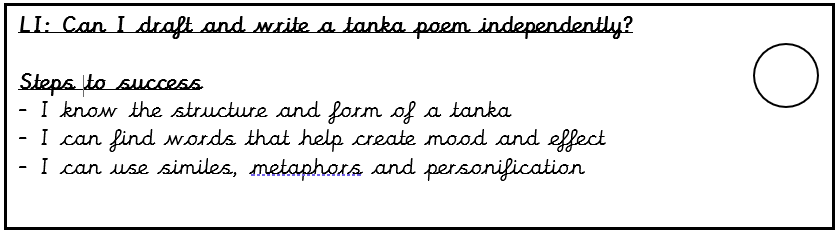 Explanation Text
LI: Can I write an explanation text?
Steps to success:
I can gather interesting facts
I can include descriptions of the landscape
I can use an informal tone to engage the reader
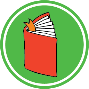 Independent write
You are going to write an explanation about the journey of the river Severn, the longest river in Britain. 
You need to write it as if it is a factual tour and you are a guide taking water droplets on a tour. 

Remember all the informal ways we have used to engage the reader in the explanation about the water cycle? 

We do not want this explanation to be dull!
Independent write
Use your plan and fact file.
You can always use the wordmats to help you find excellent vocabulary. 
You have 45 minutes to write your ‘factual tour’.
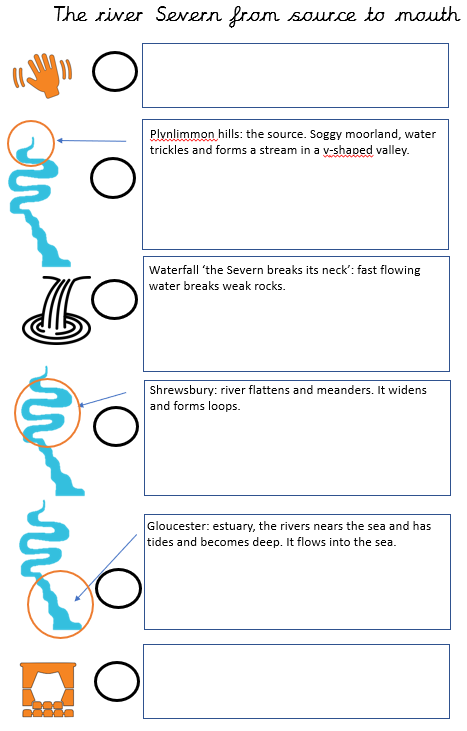 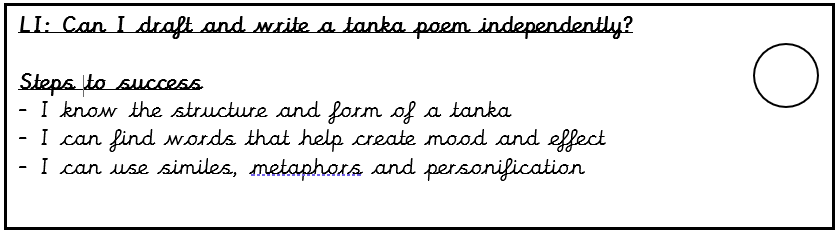 Share and feedback
Share your work
What sentence are your proud of?
What does the class think of the work? 
How could we make it even better?
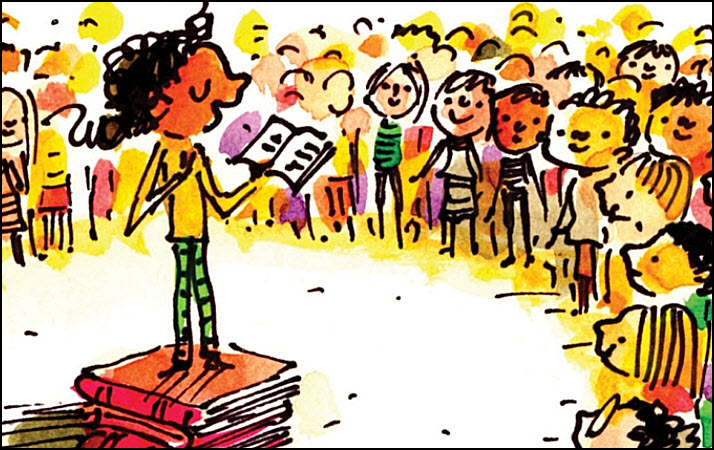